A GAME PLAN FOR WORK | WORKING TOWARD YOUR GOALS
JOB ANALYSIS
Directions: Complete the chart below by writing the appropriate information in each box.
© 2022 OVERCOMING OBSTACLES
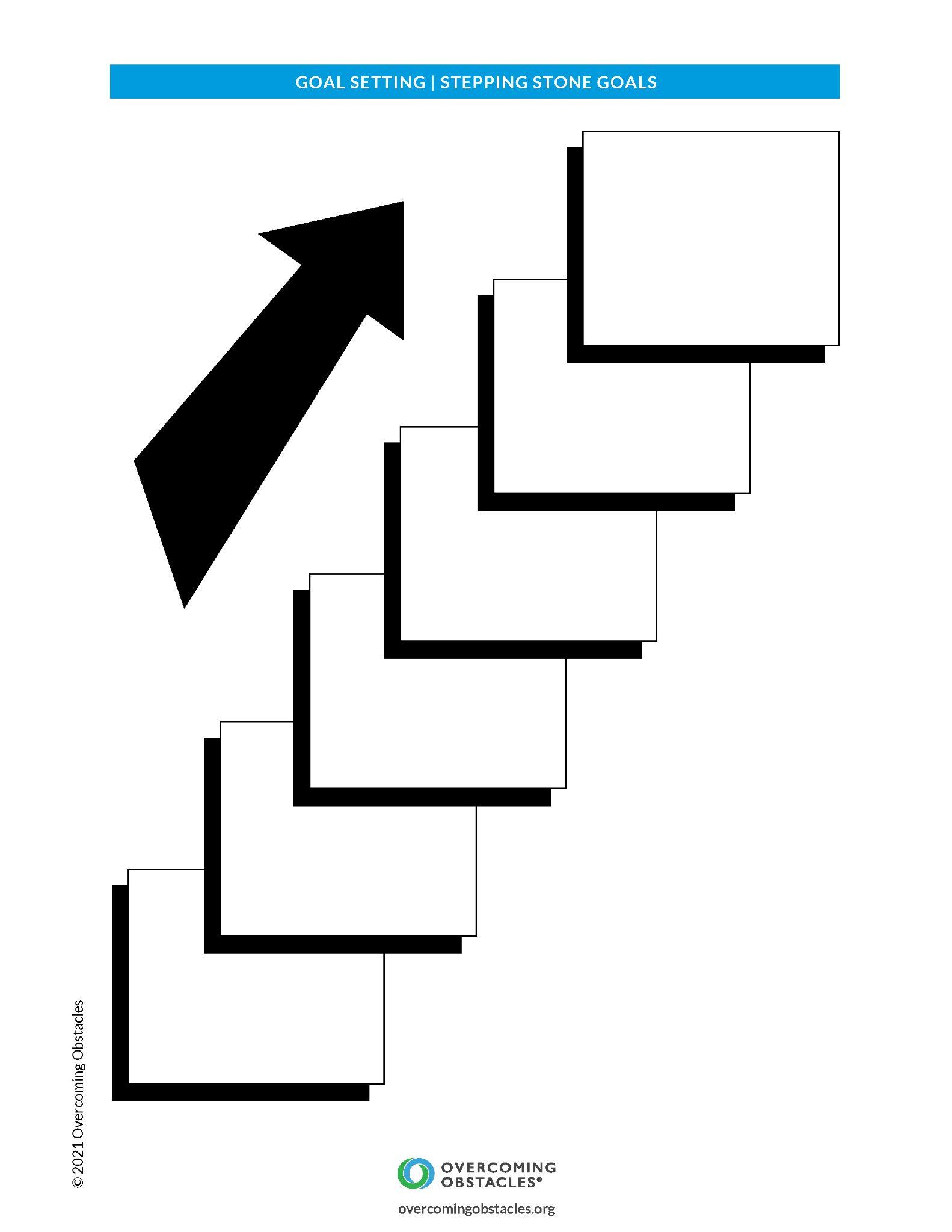